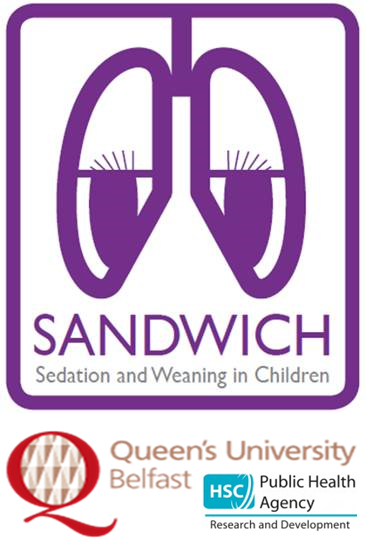 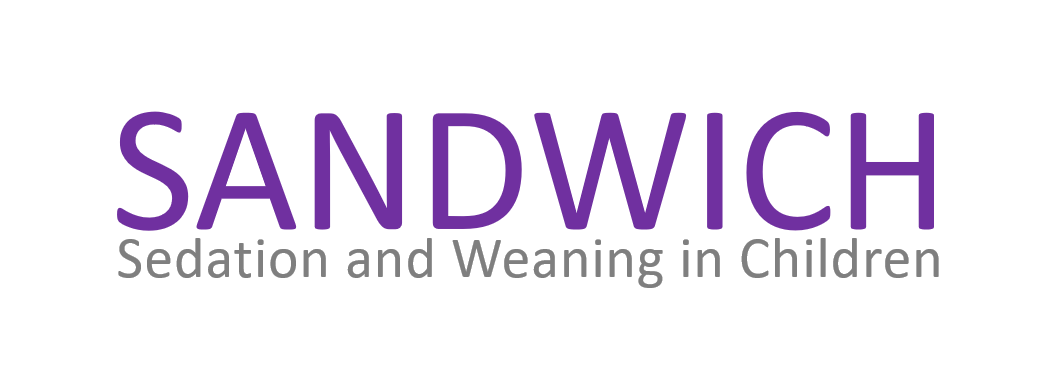 Teaching Manual
……...
PICU
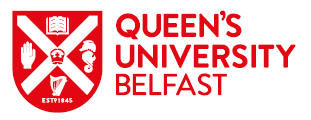 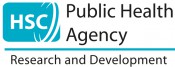 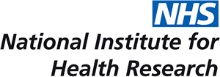 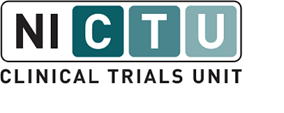 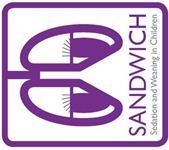 Teaching Manual
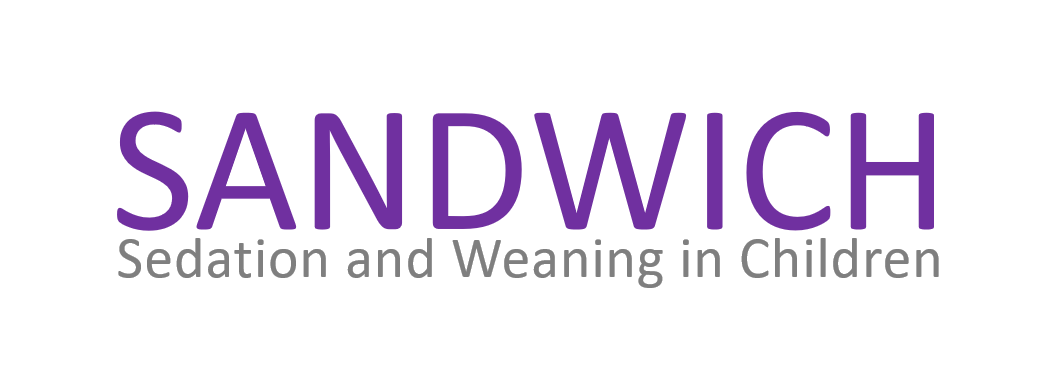 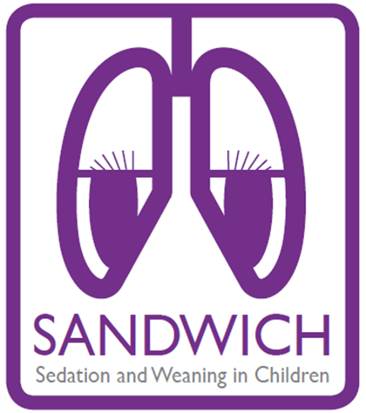